Педсовет на тему:
«Формирование функциональной грамотности
 как одна из задач современного образования».
«Функциональная грамотность»
Это способность человека использовать приобретаемые в течение жизни знания для решения широкого диапазона жизненных задач в различных сферах человеческой деятельности, общения и 
социальных отношений.
А.А. Леонтьев
Формы функциональной грамотности
Считать без калькулятора
Отвечать на вопросы, не испытывая затруднений в построении фраз, подборе слов.
Написать сочинение, рефераты
Работать в группе, команде, умение договариваться, согласовывать действия
Расположить к себе других людей
Общая грамотность
Коммуникативная
Находить и отбирать информацию из книг, справочников, энциклопедий и др. печатных текстов.
Использовать информацию из СМИ( газеты, журналы, телевидение)
Читать чертежи, схемы, графики
Выбирать продукты, товары и услуги
Использовать различные технические бытовые устройства пользуясь инструкциями
Ориентироваться и незнакомом городе ,пользуясь справочником, картой
Грамотность при решении бытовых проблем
Информационная
Компьютерная
Искать информацию в сети Интернет
Пользоваться электронной почтой
Создавать и распечатывать тексты
«Основные направления формирования 
функциональной грамотности»
1
2
Математическая грамотность
Читательская грамотность
Естественнонаучная грамотность
Финансовая грамотность
Глобальные компетенции
Креативное мышление
3
4
5
6
Что понимается под читательской грамотностью?
Читательская грамотность - способность человека понимать и использовать письменные тексты, размышлять о них и заниматься чтением для того, чтобы достигать своих целей, расширять свои знания и возможности, участвовать в социальной жизни.
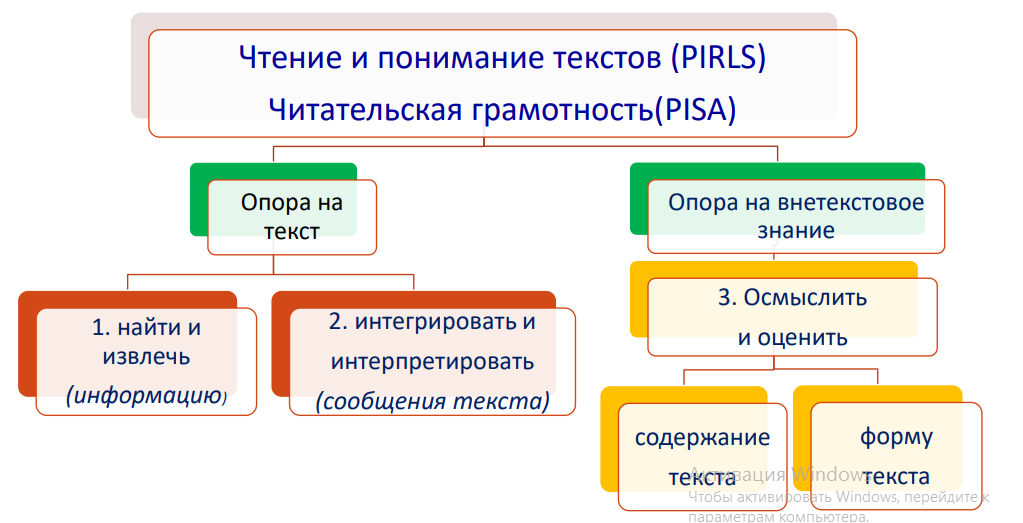 Копанева Елена Борисовна
Учитель первой категории. (название учебки)
Формы читательской грамотности
Формы читательской грамотности
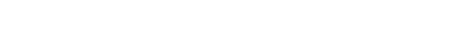 Цели работы над формированием читательской грамотности
Вид текста: сплошной
Ситуация: личная
                                                         Профессия «дирижер»
     Дирижер - это музыкант, работа которого заключается в управлении оркестром хором, ансамблем; ни на каком инструменте во время концерта он не играет. В таком виде профессия дирижера появилась в начале 19-го века. До этого времени управление оркестром было возложено на одного из музыкантов, как правило самого опытного скрипача.
     Дирижер во время концерта стоит спиной к залу и лицом к музыкантам. Для
управления оркестром не обязательно, но практически всегда используется небольшая палочка в правой руке. В прошлом вместо палочки использовались свернутые в трубочку ноты или другие предметы.
Название профессии «дирижер» произошло от французского слова diriger —управлять. Как правило, для получения профессии дирижера требуется сначала освоить игру на каком-либо инструменте, а затем получить профильное образование в одном из музыкальных вузов.
Многие дирижеры не только играют произведения других композиторов, но и сами пишут музыку.
03
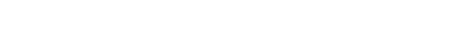 Цели работы над формированием читательской грамотности
Умение: Нахождение информации.
Тип вопроса: закрытый.
1 Кто такой "дирижёр"? Выбери один правильный вариант ответа.
А. Дирижёр - это, тот кто поёт, занимается пением.
Б. Дирижер - это музыкант, который управляет оркестром, ансамблем, хором.
В. Дирижёр - это артист, объявляющий концертные номера и выступающий в
промежутках между ними.
Г. Дирижёр - специалист в области музыки или тот, кто занимается игрой на
музыкальном инструменте
Д. Дирижёр - автор и постановщик балетов, танцев, хореографических номеров,
танцевальных сцен в опере и оперетте, создатель танцевальных форм.
Ответ: __________________
  
Умение: Нахождение информации.
Тип вопроса: установление истинности.
2 Ответь на вопросы. Обведи правильный ответ.
1) Название профессии "дирижёр" произошло от французского слова, что
означает - управлять
А) ДА    Б) НЕТ
2) Во время концерта дирижёр играет на фортепиано
А) ДА   Б) НЕТ
03
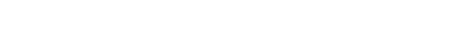 Цели работы над формированием читательской грамотности
Умение: Интерпретация текста.
Тип вопроса: установление соответствия
3 Дирижер музыкант, управляющий коллективом при разучивании и исполнении
музыкального произведения с помощью движения рук. Кто ещё кем может управлять? Соедини слова левого и правого столбика. Специалист в определенном виде спорта, руководящий тренировкой спортсменов.
В. Шеф- повар
3.Специалист по проведению экскурсий с людьми.
Г. Тренер
4 Человек, занимающийся дрессировкой животных. Он найдет подход к любому " мохнатому" члену коллектива: одного похвалит, другого поругает, третьему выдаст дополнительную порцию сладкого.
Д. Экскурсовод
5 Занимается обучением и воспитанием детей

Ответы:
03
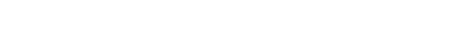 Цели работы над формированием читательской грамотности
Умение: Интерпретация текста.
Тип вопроса: закрытый
4 Выбери иллюстрацию, которая отражает работу дирижера. Запиши три варианта ответов.
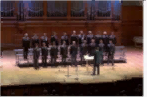 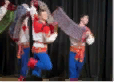 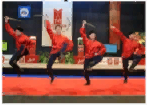 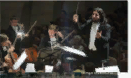 Ответ: ___________________
Б
А
В
Г
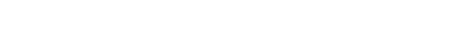 Цели работы над формированием читательской грамотности
Умение: Рефлексия и оценка.
Тип вопроса: закрытый.
5 Выбери предметы, которые необходимы дирижёру для работы. Обведи три варианта ответа.
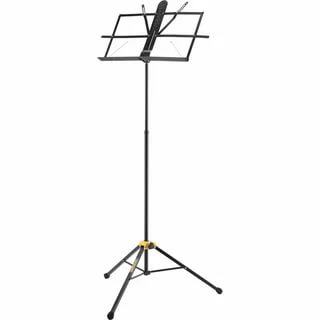 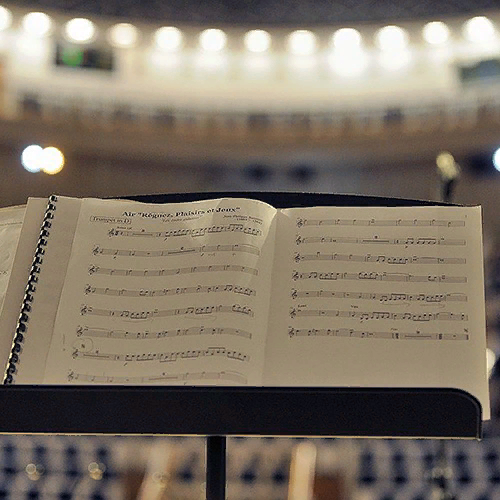 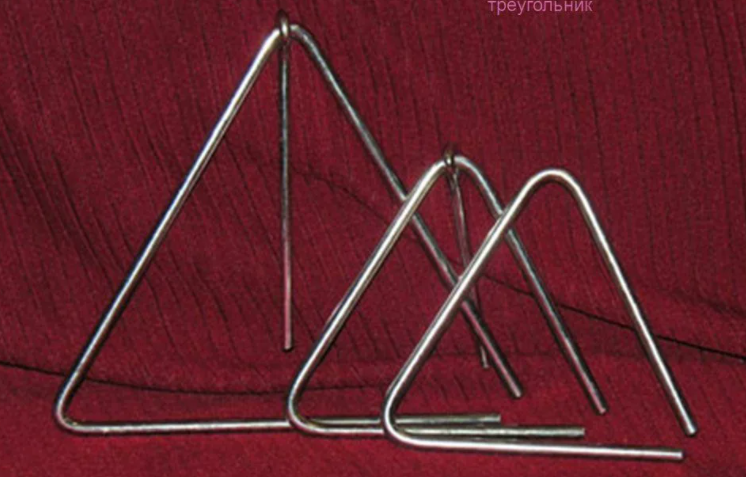 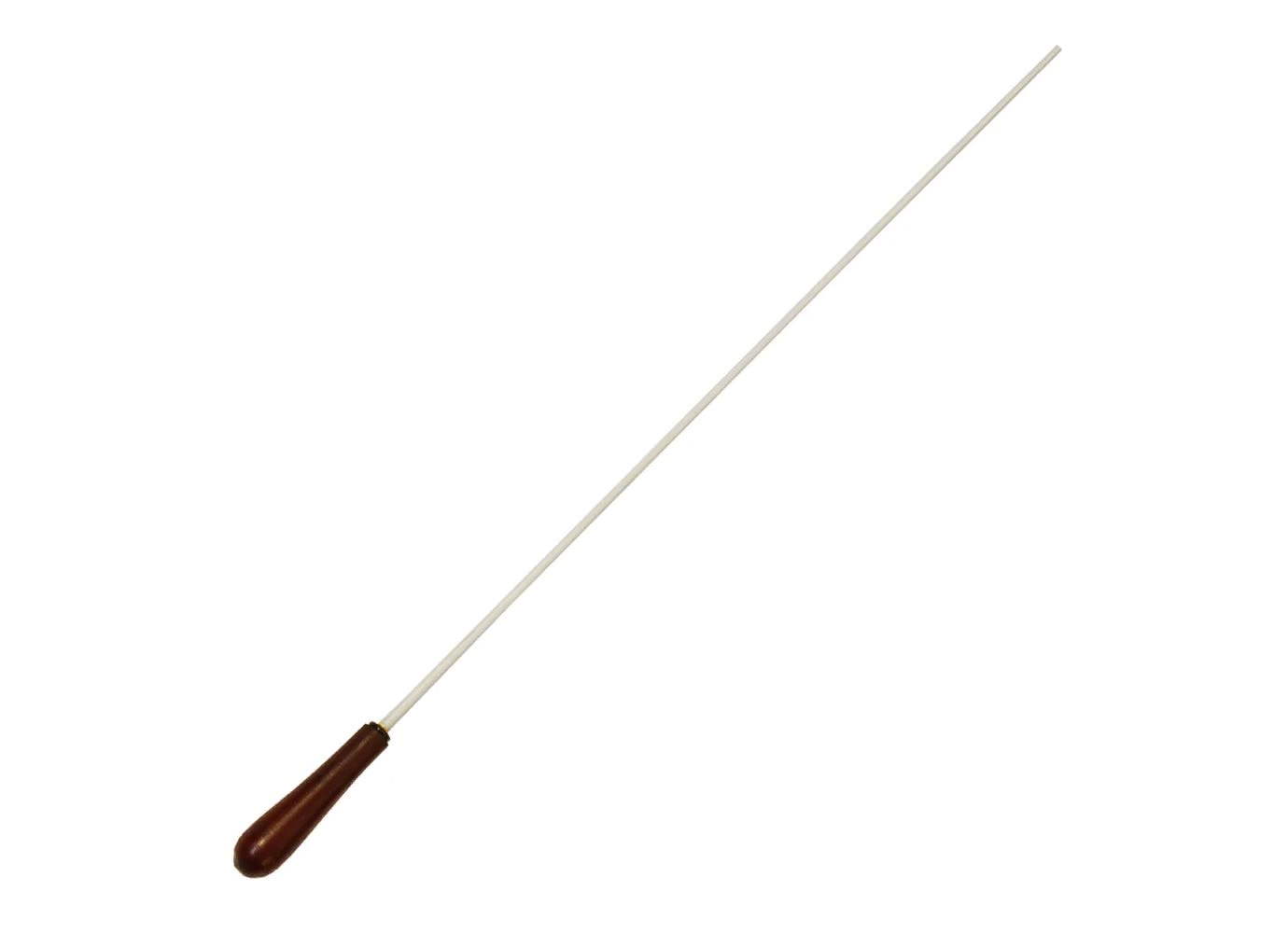 Ответ: ___________________
4
2
3
1
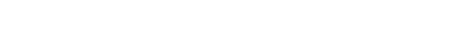 Цели работы над формированием читательской грамотности
Умение: Рефлексия и оценка.
Тип вопроса: закрытый
6 Выберите три высказывания о дирижёре.
А. ...но вот появляется человек. Легкий взмах руки и все заиграли стройно и
слаженно.
Б. Он должен знать все правила и тонкости искусства, чтобы создавать такие
танцы, которые будет интересно смотреть зрителям и исполнять танцовщикам.
В Во время исполнения, он показывает, какому инструменту и где нужно
вступать, с какой силой играть. Он задаёт темп, убыстряет его. Одним словом,
он направляет весь ход его исполнения и как бы вкладывает в него свою душу.
Г. Самое главное для него – его голос и умение управлять им. Его голосом
говорят герои фильмов и рекламных роликов
Д. У него есть своеобразный пульт, с помощью которого, он выражает свое
ощущение музыки. Его пульт – его руки, его глаза, его движения.
Ответ: _______
Читательской грамотности учащихся 6-х классов
в формате заданий PISA
Прочитайте тексты и выполните задания.
Часть 1
День Славянской культуры и письменности — праздник, приуроченный ко дню памяти святых равноапостольных Кирилла и Мефодия, просветителей Словенских. Отмечается как в России, так и в других славянских странах (Болгарии, Чехии и др.)

Святые братья Кирилл и Мефодий — христианские проповедники и миссионеры, просветители славянских народов. В 863 году византийский император направил братьев в Моравию на проповедь славянам. Братья составили первую славянскую азбуку и перевели богослужебные книги на славянский язык. Тем самым были заложены основы славянской письменности и культуры.

Память святых равноапостольных Кирилла и Мефодия отмечалась у славянских народов еще в древности. Затем празднование было забыто и восстановлено в Русской Церкви только в 1863 году в связи с 1000-летием создания славянской азбуки святыми Кириллом и Мефодием, в том же году был принят указ о праздновании Дня памяти святых Кирилла и Мефодия 11 мая (24 мая по новому стилю). В России праздничные мероприятия проходят в течение нескольких дней.
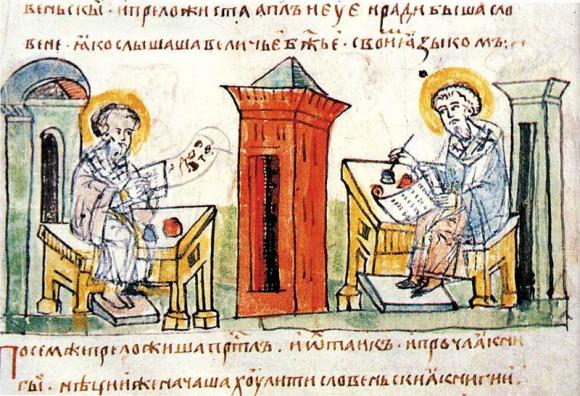 Читательской грамотности учащихся 6-х классов
в формате заданий PISA
Прочитайте тексты и выполните задания.
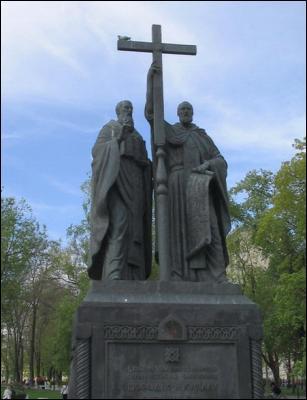 Часть 1.1
В 1985 году в славянском мире отмечалось 1100-летие со дня кончины св. равноап. Мефодия. Впервые в СССР 24 мая был объявлен днем славянской культуры и письменности. 30 января 1991 года Президиум Верховного Совета РСФСР принял Постановление о ежегодном проведении Дней славянской письменности и культуры. С 1991 года государственные и общественные организации стали проводить Дни славянской письменности и культуры совместно с Русской Православной Церковью. 

В период празднования проводятся различные церковные мероприятия, посвященные святым Кириллу и Мефодию: богослужения в Успенском соборе Кремля и других храмах России, Крестные ходы, детские паломнические миссии по монастырям России, научно-практические конференции, выставки, концерты. С 1991 года в рамках празднования дней славянской культуры и письменности проходит ежегодная духовно-культурная экспедиция «Славянский ход» по городам России. До 2010 года каждый год центр празднования переносился в какой-либо из русских городов. В 1986 году это был Мурманск, в 1987 — Вологда, в 1992 и 1993 — Москва.
Вопросы к тексту
Вопросы к тексту
ВПР
Прочитайте текст 2 и выполните задания 9−13.
Приемы формирования читательской грамотности
на уроках русского языка.
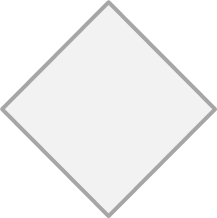 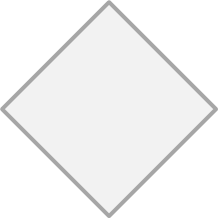 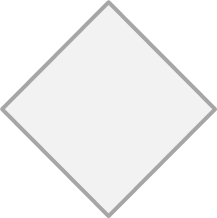 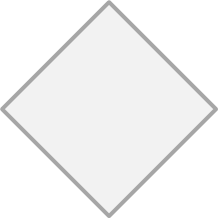 Приемы толстый, тонкий
Опорный конспект
Чтение с остановками
Чтение
 в кружок
Синквейн
Корзина 
понятий
Мозаика
07
05
01
02
06
04
03
Спасибо за внимание